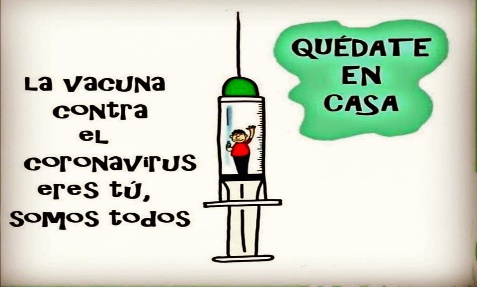 Liceo José Victorino Lastarria
                                                 Rancagua
                           “Formando Técnicos para el mañana”
                                   Unidad Técnico-Pedagógica
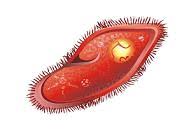 CIENCIAS PARA LA CIUDADANÍAVIRUS,HONGOS Y BACTERIAS.PROFESORA: DORA RODRIGUEZSEMANA DEL 01  AL  05 DE JUNIO 2020
OBJETIVOS
OA1: DESAROLLAR EN LOS ALUMNOS HABILIDADES Y ACTITUDES NECESARIAS PARA LA INVESTIGACIÓN CIENTÍFICA, COMPRENDIENDO CONOCIMIENTOS BÁSICOS DE SALUD, BIENESTAR, SEGURIDAD, PREVENCIÓN Y AUTOCUIDADO.

OBJETIVO DE LA CLASE: CONTINUACIÓN DE CLASE ANTERIOR. CONOCER Y ANALIZAR LAS ENFERMEDADES E INFECCIONES QUE AFECTAN LA POBLACIÓN Y SUS AGENTES CAUSANTES (HONGOS, VIRUS, BACTERIAS )
BACTERIAS
Se llama bacterias a un conjunto de microorganismos procariotas (desprovistos de núcleo celular) de diversas formas y tamaños posibles, que junto a las arqueas, constituyen los seres vivientes más primitivos y más abundantes del planeta Tierra, adaptados a prácticamente todas las condiciones y hábitats, incluido el parasitario. 

Las Arqueas Son organismos microscópicos, que sus células están envueltas con una cubierta (pared celular) hecha de diversos materiales que les confieren alta resistencia contra los antibióticos y  otras sustancias dañinas.
PROTOZOOS
Los protozoos o protozoarios (parásitos) son organismos de tipo microscópico, unicelular de composición idéntica entre sí. 
Habitan sitios húmedos o sitios acuáticos.

Desde el punto de vista etimológico la palabra protozoo se compone de dos palabras: “proto” que significa el primero y “zoo” que significa animal.

A este tipo de microorganismo se lo puede visualizar mediante un microscopio. Pueden crecer hasta un milímetro. Actualmente se han hallado cerca de 50.000 especies de protozoos. 
Tienen como función controlar las células bacterianas.
HEIMITOS
PARASITO
Un parásito es un organismo que vive sobre otro organismo huésped o en su interior y se alimenta a expensas del huésped. 
Hay  tres clases importantes de parásitos que pueden provocar enfermedades en los seres humanos, ellos son : 
Protozoos.
 Helmintos.
 Ectoparásitos (pulga, garrapata, piojo)
Los helmintos son un grupo de gusanos que la única característica que comparten, a parte de ser gusanos y ser invertebrados, es que son parásitos del hombre
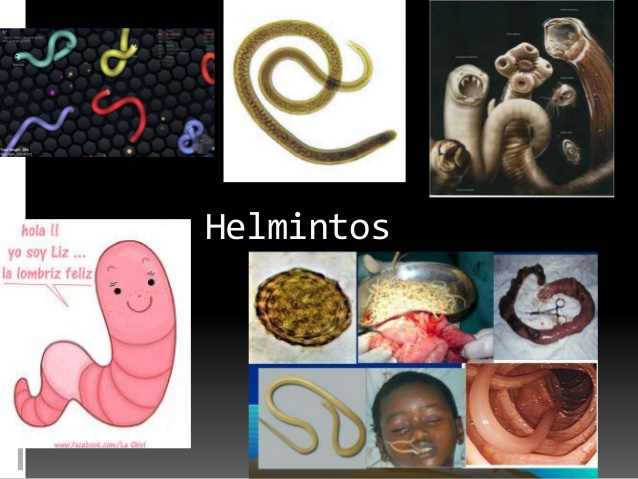 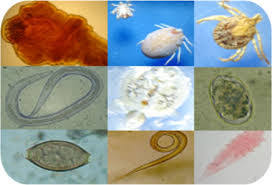 ACTIVIDAD FINAL:
1- Lee, analiza y escribe el PPT en tu cuaderno de clases.
2- Lee las páginas 60 y 61 del texto escolar Ciencias para la Ciudadanía.   
3- Observa los 2 videos : https://www.youtube.com/watch?v=a-JBxD3jHvo
https://www.youtube.com/watch?v=8Lvs4vlS2AE
4- Según lo que aprendiste RESPONDE:

¿Cuál es la diferencia entre las bacterias y los parásitos?
 ¿Cómo afectan las bacterias y los parásitos  al organismo?

Envía la actividad resuelta al correo de la profesora:
     rodriguezdora771@gmail.com